Use TryParse to Validate User Input
Computer Programming I
Objective/Essential  Standard
Essential Standard6.00 Apply tools to obtain and validate user input.

Indicator6.03 Apply Procedures for Validation of User Input. (3%)
Validating Numeric Input
There are multiple methods you can use to check the input.

In previous lessons you have learned how to use the Convert methods. 

In this lesson you will learn how to use TryParse.

TryParse is typically used in an assignment statement or in an if statement as it returns true/false.
TryParse Methods
Int32.TryParse
The TryParse (String, Int32) converts the string and returns true/false indicating success/failure.

If the result is true, TryParse will convert and load the number into the numeric variable.

If result is false, TryParse will load 0 into the numeric variable.	Dim strNum As String = “5”	Dim intNum As Integer	Dim blnResult As Boolean
	blnResult = Int32.TryParse(strNum, intNum)

	blnResult  true
	intNum = 5
Int32.TryParse
Dim strNum As String = “five”	Dim intNum As Integer	Dim blnResult As Boolean
	blnResult = Int32.TryParse(strNum, intNum)

	blnResult  false
	intNum = 0
Double.TryParse
The TryParse (String, Double) converts the string and returns true/false indicating success/failure.
	Dim strNum As String = “5.0”	Dim dblNum As Double	Dim blnResult As Boolean
	blnResult = Double.TryParse(strNum, dblNum )

	blnResult  true
	dblnum  5.0
Double.TryParse
Dim strNum As String = “five”	Dim dblNum As Double	Dim blnResult As Boolean
	blnResult = Double.TryParse(strNum, dblNum )

	blnResult  false
	dblnum  0
Using the Convert Class Methods with Try/Catch
Remember you learned how to write a try/catch block of code to check for user input.

The Convert class methods will throw a runtime error if the string is not numeric. 

We can use the tryParse to validate numeric input.
Using TryParse with Convert Methods
If Int32.TryParse( txtAge.Text, intAge) Then
  MessageBox.Show("Your age is: " &  intAge.ToString)
   ’executes if the TryParse Convert works
else
  MessageBox.Show("Enter your age in numbers.");
   ’executes if the TryParse fails
End If
Try It!
Create a new application called tryParseExample
Save it into the location as instructed by your teacher.
Add the following controls.
When the button is clicked, the result should be displayed in the lblAnswer label.
When entering 5 and clicking the button, you should display “ 5 is a number.”
When entering Hi and clicking the button, you should display  “Hi is not a number”
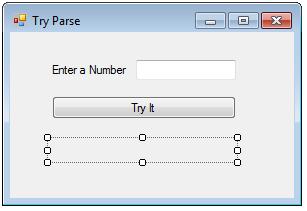 Try It! Solution
Private Sub btnTry_Click(ByVal sender As System.Object, ByVal e As System.EventArgs) Handles btnTry.Click

        Dim strNum As String = ""
        Dim dblNum As Double

        strNum = txtInput.Text

        If Double.TryParse(strNum, dblNum) Then
            lblAnswer.Text = dblNum.ToString() + " is a number"
        Else
            lblAnswer.Text = strNum + " is not a number"
        End If

    End Sub
Conclusion
This PowerPoint provided an overview of using TryParse to validate input in Visual Studio.

For more information on this topic
http://msdn.microsoft.com/en-us/library/32s6akha(v=VS.90).aspx
http://msdn.microsoft.com/en-us/library/yxcx7skw.aspx